Rochelle salt& hydrogen peroxide
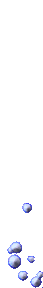 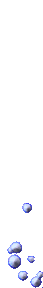 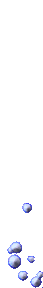 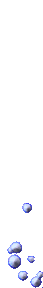 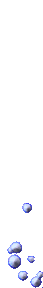 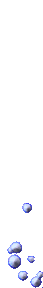 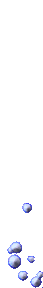 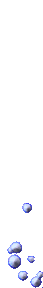 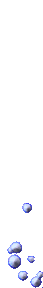 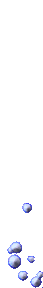 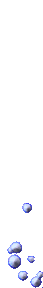 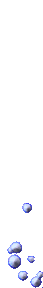 Catalysis of H2O2 reaction with Rochelle Salt by Cobalt Chloride
Co2+  Co3+
Co2+  Co3+
This powerpoint was kindly donated to www.worldofteaching.com




http://www.worldofteaching.com is home to over a thousand powerpoints submitted by teachers. This is a completely free site and requires no registration. Please visit and I hope it will help in your teaching.